Instalace MS Dynamics NAV 5.0
Stručný návod
Umístění zdrojových souborů pro instalaci
Přes připojení  eduroam (podle testů zhruba 8-10 minut) 
https:/is.muni.cz/auth/do/econ/soubory/katedry/kph/MS_Dynamics_NAV.7z

 Z počítačů v učebnách nebo z veřejných počítačových učeben 
programs(\\esetw) (Q:)  MS_Dynamics_NAV\ .. Všechny soubory v tomto adresáři 

Objem stahovaných dat : …. 2 GB
Instalace I
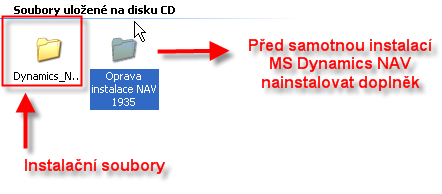 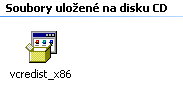 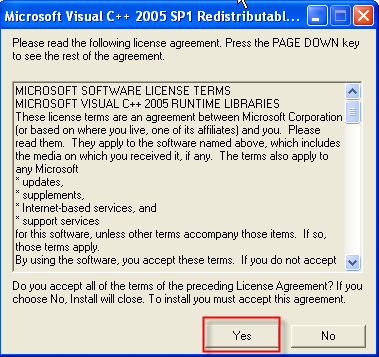 Doplněk se týká C++ a jde
pouze o interní prerekvizitu
Instalace II
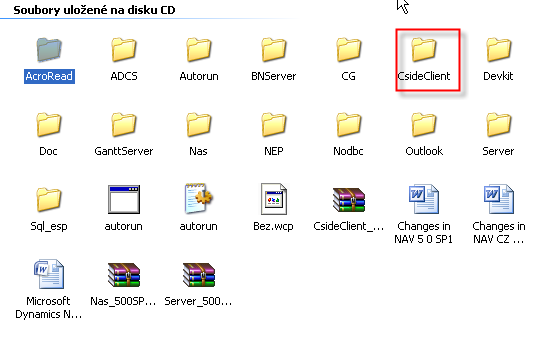 Otevřete podadresář Cside Client ……
Instalace III
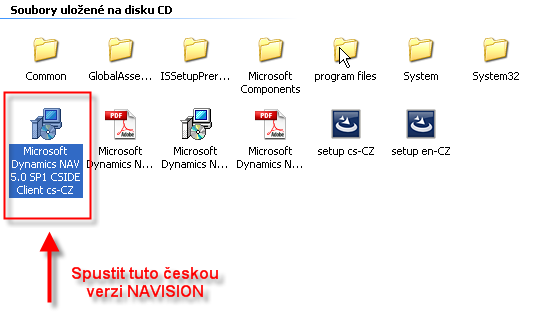 Instalace IV
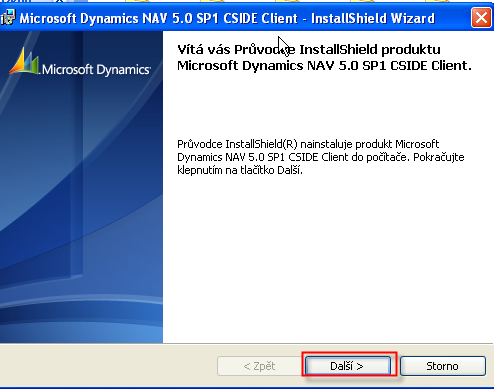 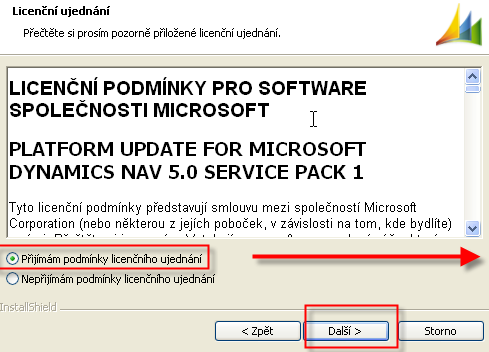 Instalace V
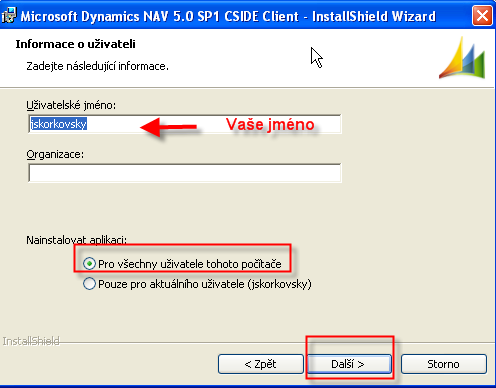 Instalace VI
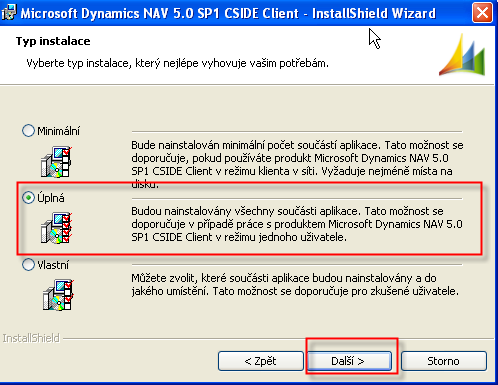 Dále na požádání spusťte instalaci
Instalace VII
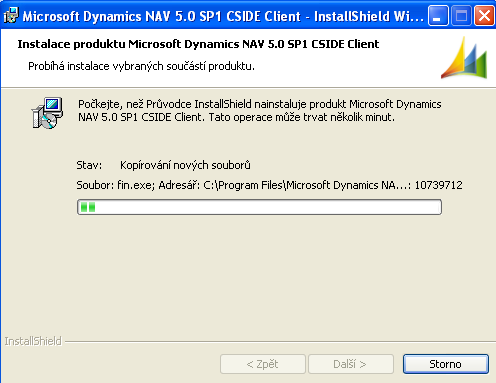 Tato fáze může trvat několik minut, takže trpělivost…..
Instalace VIII
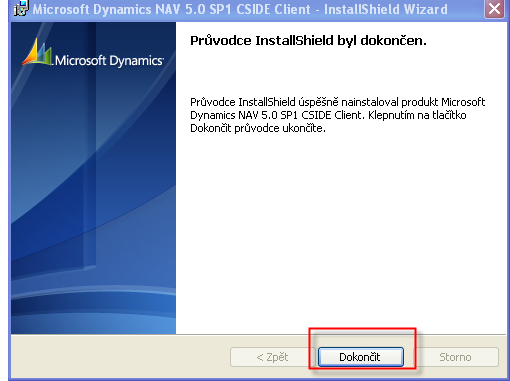 Instalace IX- zástupce na plochu
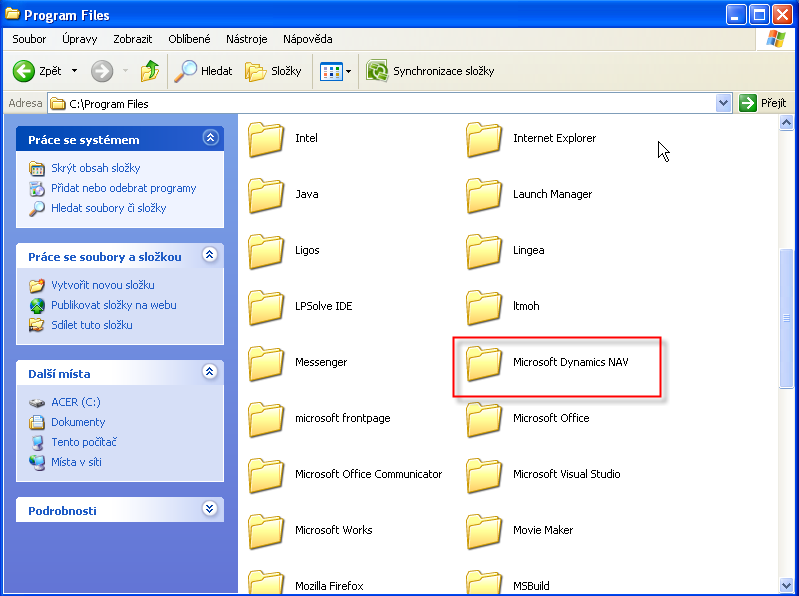 Instalace X –zástupce na plochu
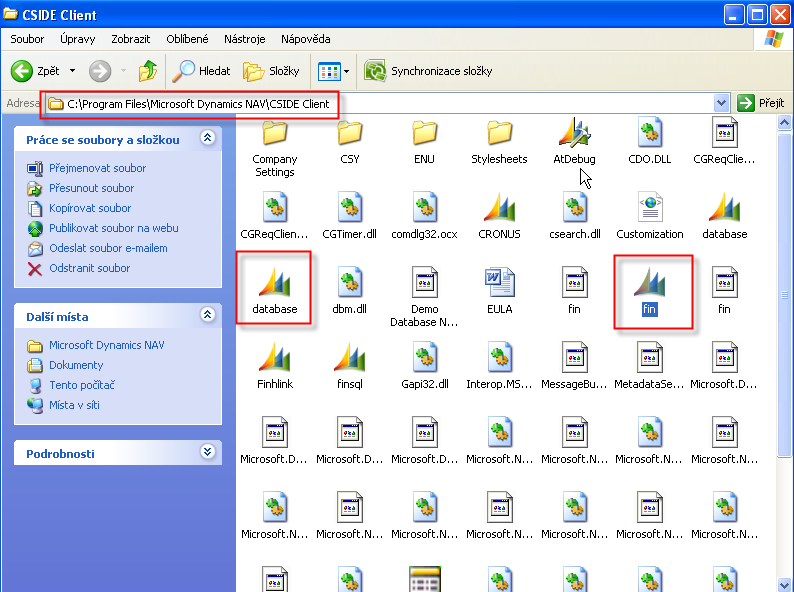 Instalace XI
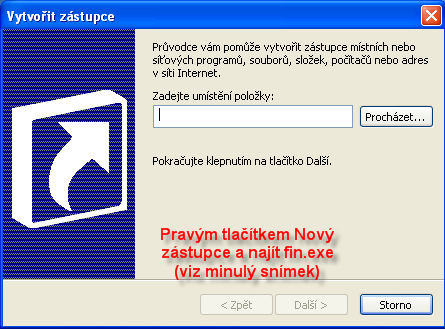 Instalace XII
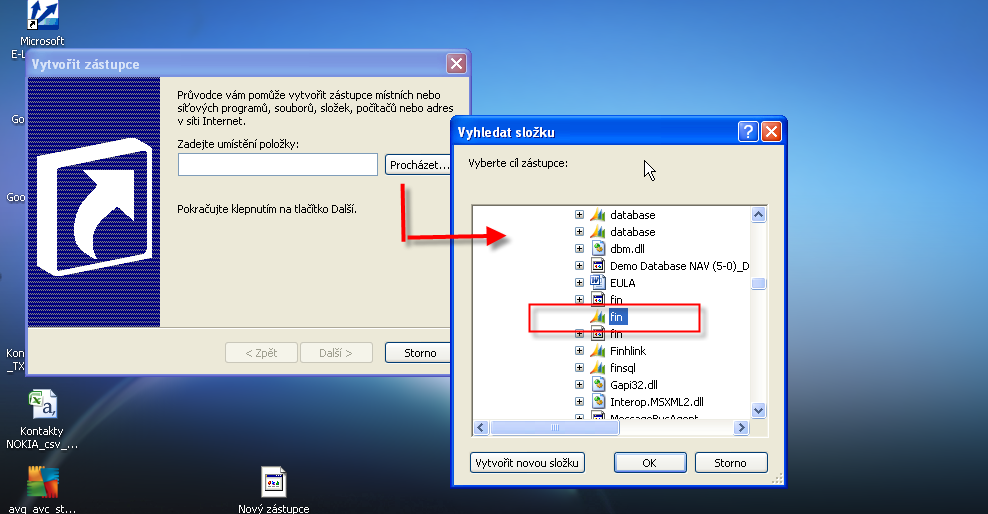 Instalace XIII
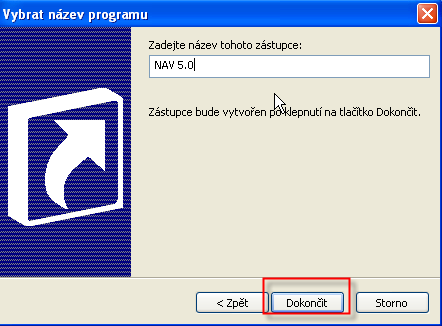 Start MS Dynamics NAV
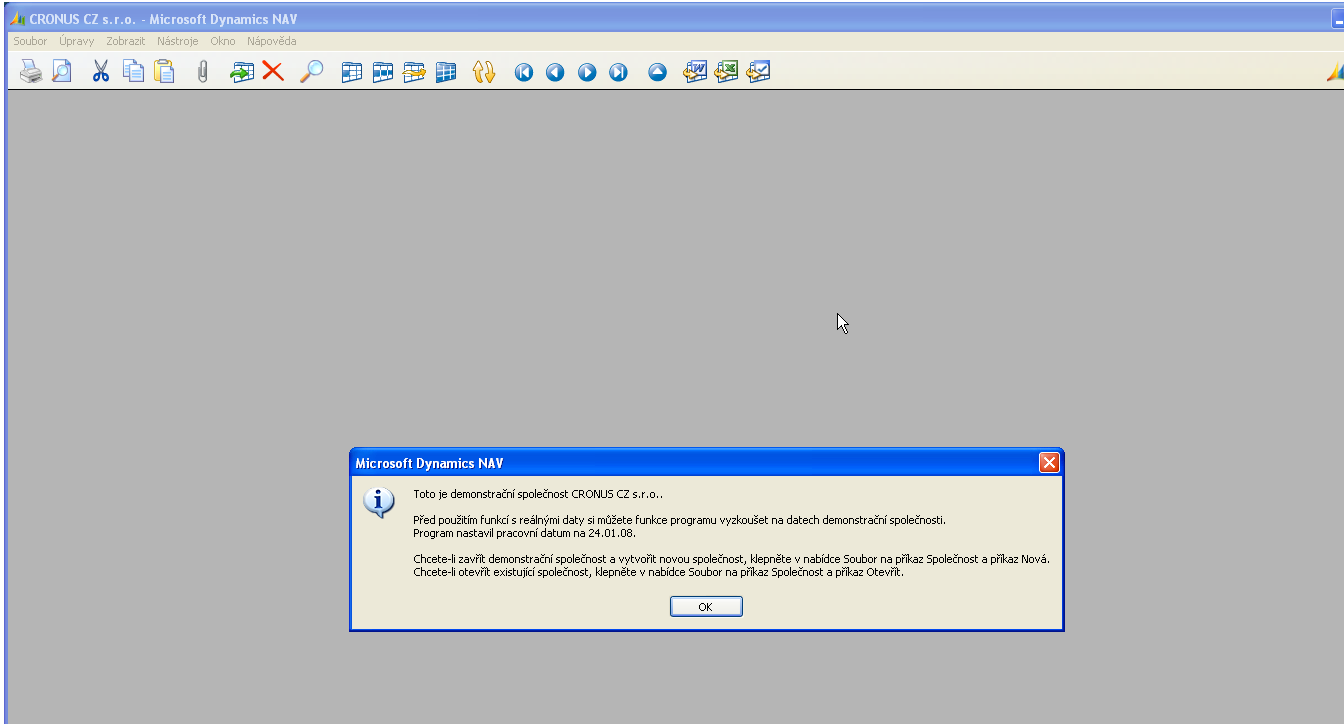 Start MS Dynamics NAV
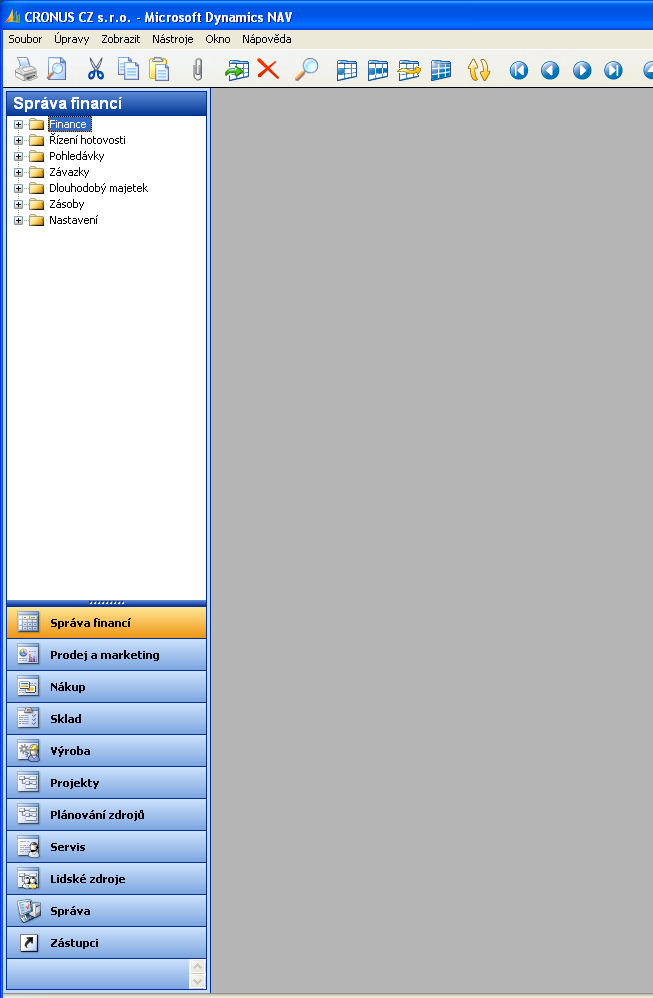 Databáze (pokud se automaticky  připojila)
Z menu soubor na horní liště
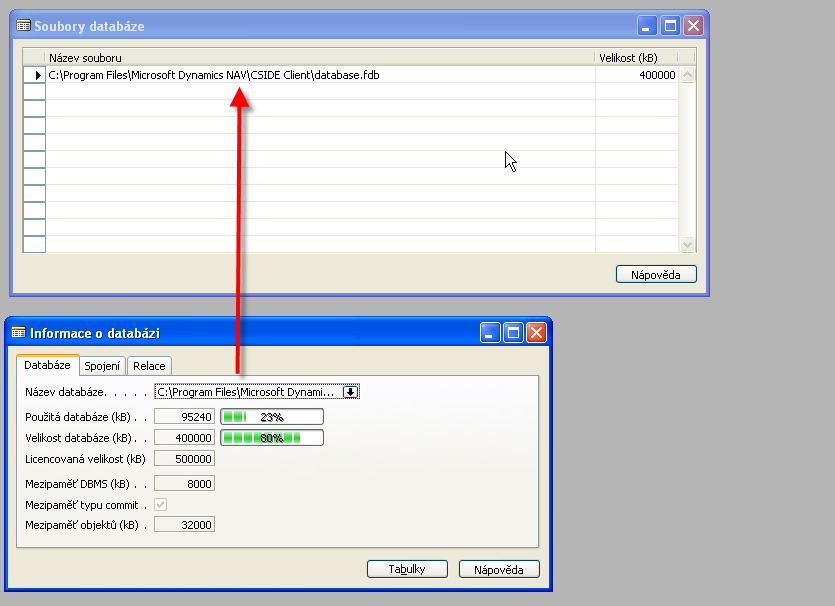 Připojeno
Připojení databáze (pokud se nepřipojila)
Z menu soubor na horní liště Otevřít DB a najít v CSIDE CLIENT
 adresáři soubor database.fdb
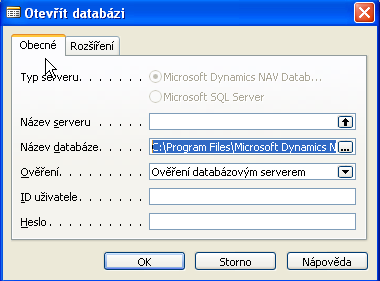